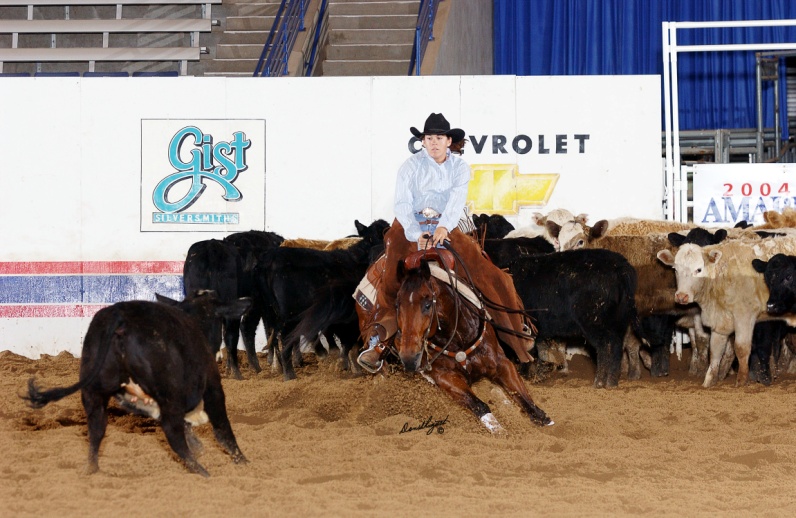 AGRI 3364 Equine ScienceMatt McMillan, Ph.D.Assistant Professor
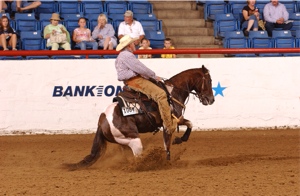 Matt McMillan, Ph.D., PASBackground
Born: San Angelo, TX

Graduated High School: Allen, TX

B.S. Animal Science TTU 1997

M.S. Animal Science ASU 2000

Ph.D. Animal Nutrition TTU 2004

Hi-Pro Feeds 2005

SHSU 2006 - Present
Evolution of the Horse
Did not occur in a straight line 

Many horse like animals branched off

Now one genus is the only surviving branch of a once large evolutionary bush
Equus
History and Evolution
Kingdom: Animalia
Phylum: Chordata
Class: Mammalia
Order: Perissodactyla
Family: Equidae
Genus: Equus
Specie: several
Species
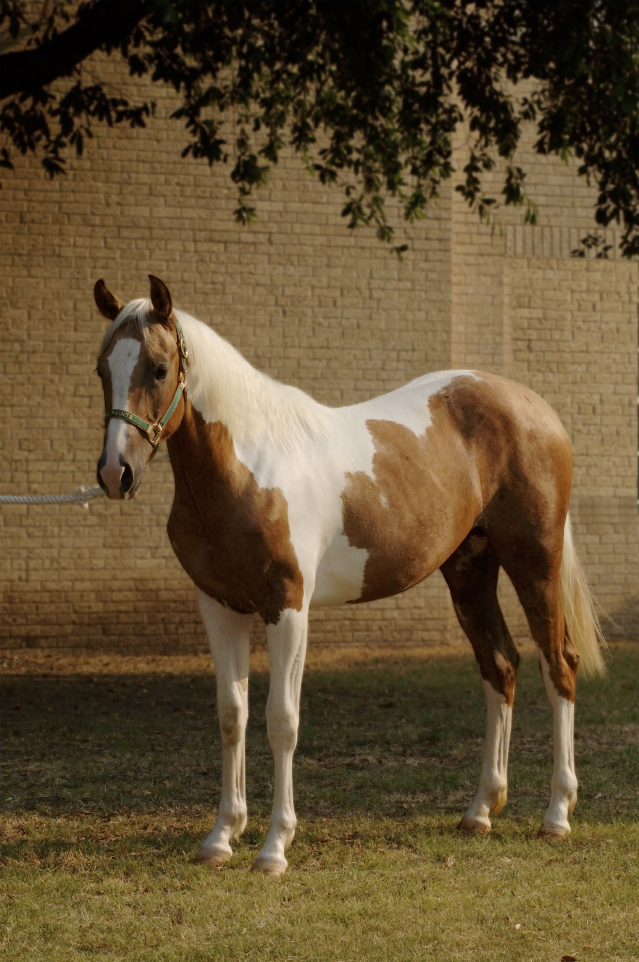 Equus caballus
True horse

Once had several subspecies
Species
Equus asinus
The true asses and donkeys of northern Africa
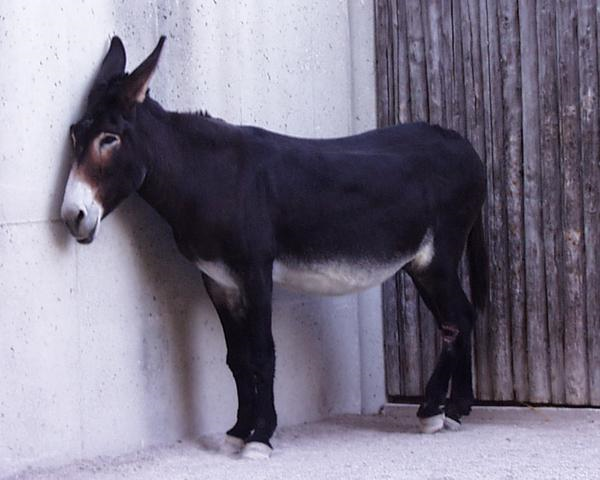 Species
Equus burchelli
Plains Zebra of Africa – “typical” zebra

Several Subspecies

Wide vertical stripes

Thick horizontal stripes on the rump

Found in Eastern and Southern Africa
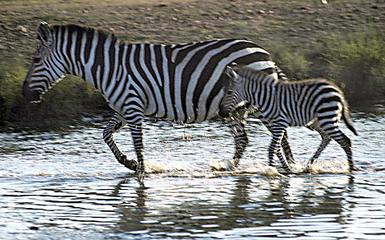 Species
Equus grevyi

Grevy’s zebra, most horse like zebra

Native to Eastern Africa
Big Zebra with very narrow vertical stripes & huge ears
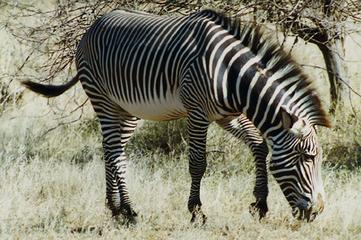 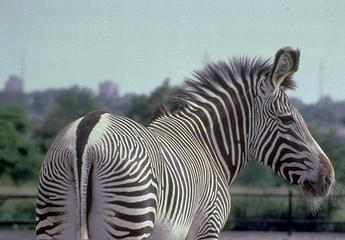 Species
Equus zebra

Mountain Zebra of South Africa

Gridiron pattern on rump

Dewlap
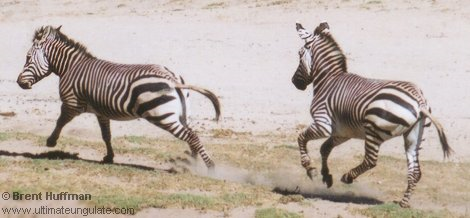 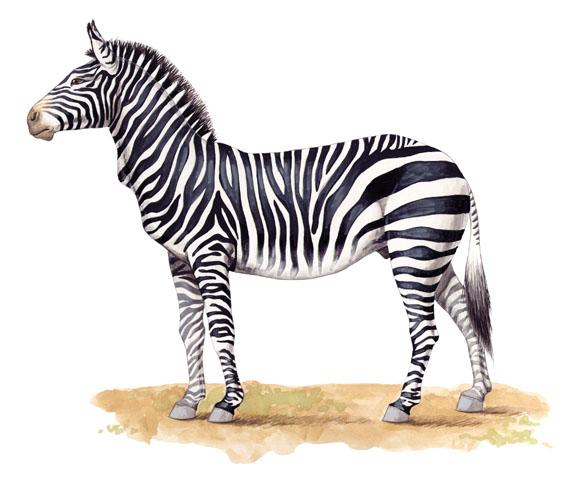 Species
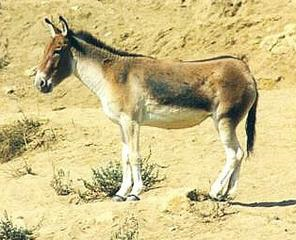 Equus hemionus
Several Sub-species:

Desert-adapted Onagers of Asia

Indian Wild Ass

Asian Wild Ass

Mongolian Wild Ass

Syrian Wild Ass
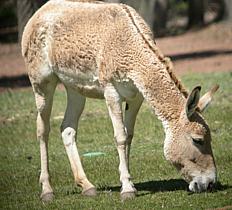 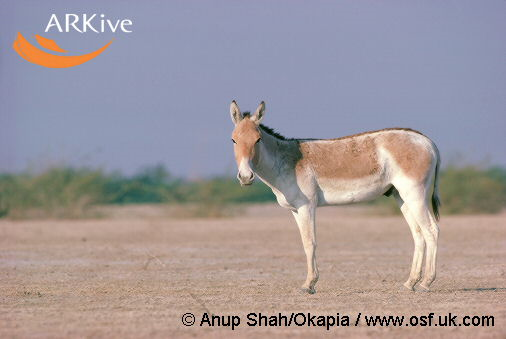 Species
Equus przewalski

Oldest living specie of horse 

Not discovered until 1879
Russian Captain named Nikolai Przewalski 
Discovered in Mongolia

Ancestor of modern horse

Cannot be domesticated

Characteristically Dun
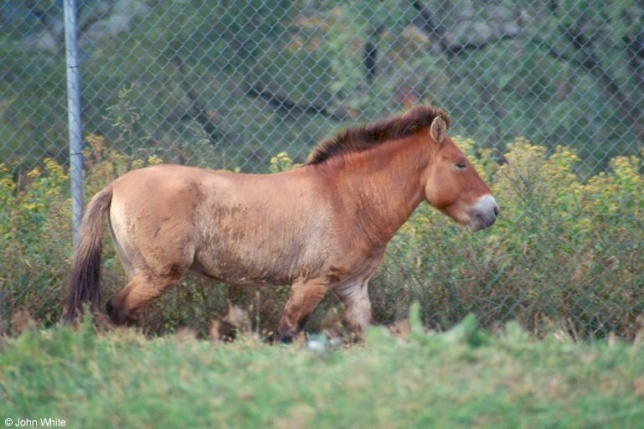 Evolution of the Horse
What is the earliest known ancestor of the horse?
Eohippus

a.k.a. Hyracotherium or dawn horse

~ the size of a fox (8 -18” at shoulder)

Four functional toes on each front foot

Three toes on hind feet
Eohippus
Structure of teeth suggest
Browser

Earliest remains found in 
North America 

Thought to have lived 
~54 million years ago

Remains also found in 
Europe dating 50 million years old
Eohippus
Alert ears, doglike, furry coat, swishing tail

Long face w/ 44 teeth 
Unlike today’s horse 
36 -42

Both front and back toes replaced by tiny hooves
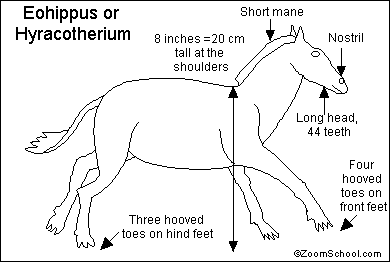 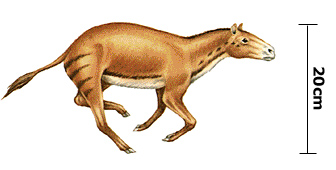 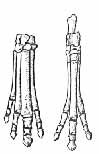 Evolution of the Horse
Mesohippus

Lived ~ 35 million years ago

Earth’s temperature and climate had changed

Forest thinned and grass became more prevalent

Mesohippus appeared
Mesohippus
A.k.a. “Middle Horse”

Larger than Eohippus 	
24” at shoulder

Teeth had further evolved but 44 remained intact

Only had three toes on front 
Was better suited to outrun predators

Lateral supporting toes decreased in size
Middle toe strengthened
Mesohippus
Toes now ended in little hooves 
Still had a pad behind them

Became extinct in Europe and North America
~ 7 million years ago
Merychippus
Lived ~ 20 million years ago

Completely new type of horse

Evolved in North America

Adapted to hard grasses of plains

Beginning of grazing horse of today
Merychippus
Stood ~35”

Increasingly gregarious

Developed complicated grinding teeth similar to present day horses

Lateral toes diminished
No longer touched the ground

Main toe thickened and hardened
Pliohippus
Developed ~5 million yrs ago

Branch of horses crossed into Asia

Quickly multiplied

Spread to Europe

North America
Horse developed into the final model
Pliohippus
First true monodactyl
One-toed animal

Used speed to flee from predators

Further evolution of teeth and limbs

Spread into 
South America, Asia, Europe, and Africa
Equus caballus
~2 million years ago

Modern day horse

Became extinct in N. America 	
~8,000 yrs ago

Was not to return until 
Spanish arrived in 1400’s
How Evolution Works
Common evolutionary trends are 
Not seen in all horse lines


On the whole, horses
Progressively larger
Some then grew smaller


Many evolved 
Complex facial pits
How Evolution Works
Most recent horses (5 to 10 millions yrs) 
Were three-toed, not one-toed

Why did one-toed animals prevail?
All of the three-toed lines became extinct

How are rates of evolution determined?
Ecological pressures facing the specie at the time
Four Trends of Equus Evolution?
Reduction in the number of toes

Increase in the size of the cheek teeth

Lengthening of the face

Increase in body size